NHERI GSC December General Meeting
2022
Holiday 
Social
Agenda
12:00-12:03	Welcome & Announcement
12:03-12:08	NHERI GSC Mini-Conference & 			Research Challenge
12:08-12:10	NHERI GSC User Forum Rep. 				Election
12:10-12:55	Trivia
12:58-1:00	Wrap-up
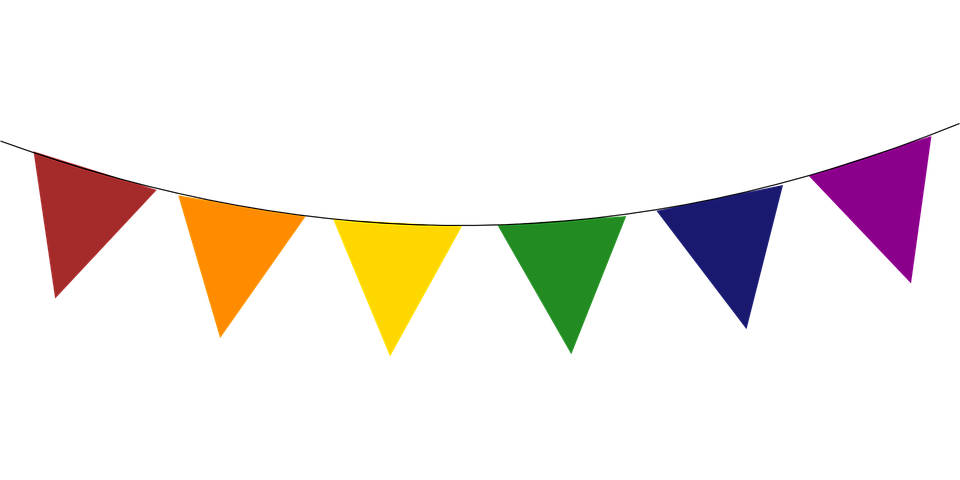 Welcome New Members
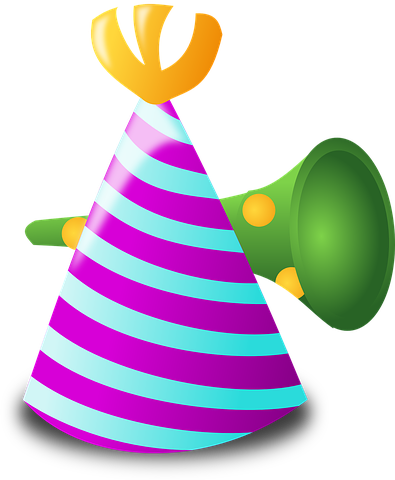 [Speaker Notes: https://designsafe-ci.zoom.us/meeting/register/tJwufuqqqzIvGtccud5YOr45cD5P181IQnwa]
NHERI Summer Institute
Learn more about the NHERI Summer Institute and how to tailor your application on Monday, December 19th @ 5:00 pm CST. Register for the free virtual information
session: https://bit.ly/LearnAboutSummerInstitute.
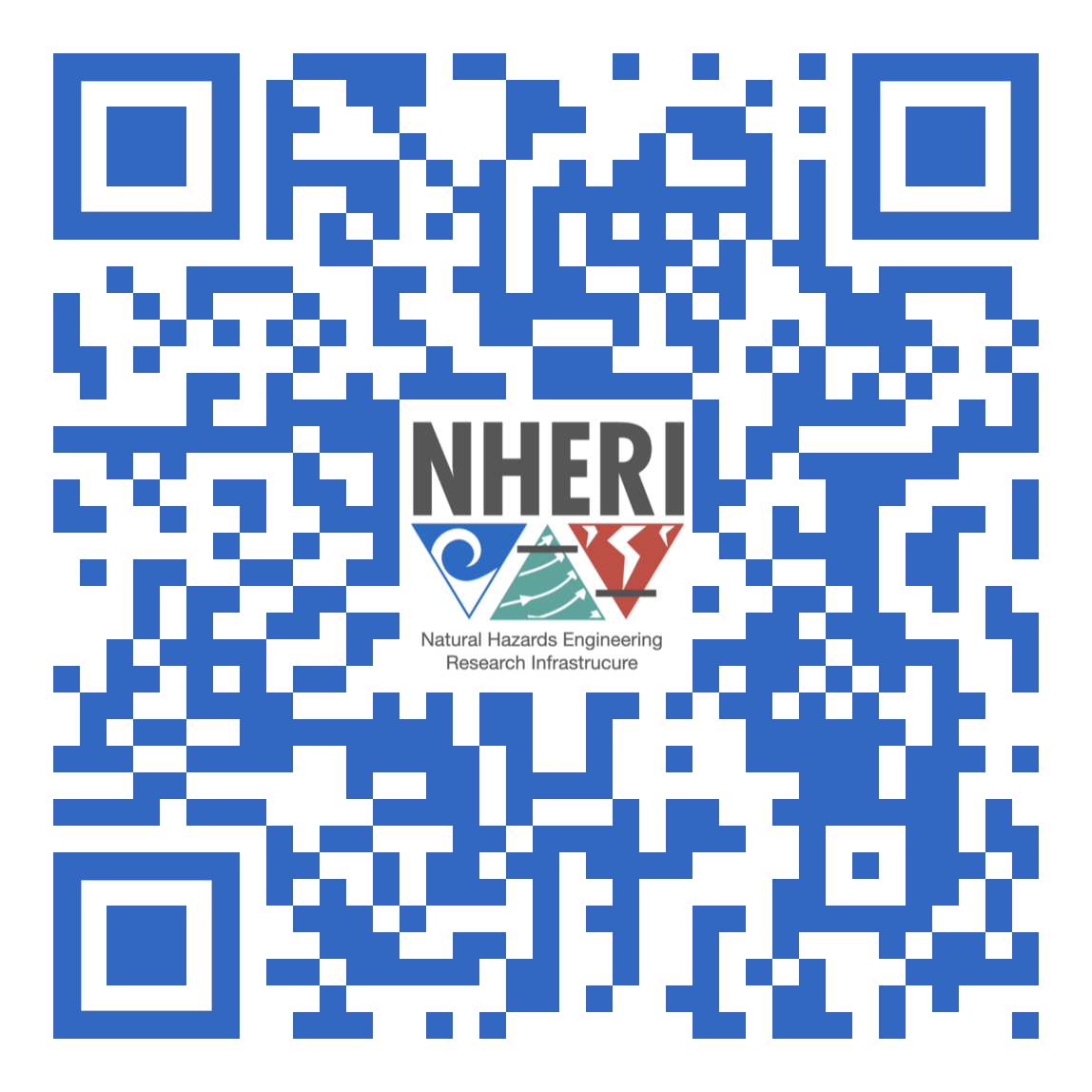 June 
21-23
https://bit.ly/2023NHERI_SummerInstitute
[Speaker Notes: https://designsafe-ci.zoom.us/meeting/register/tJwufuqqqzIvGtccud5YOr45cD5P181IQnwa]
The NHERI GSC Research and Workshop and Mentoring Working Groups are excited to announce TWO new opportunities for Spring 2023! 

NHERI GSC Mini-Conference & Research Challenge

Mini-Conference
We encourage all NHERI GSC members to present their ongoing research in the field of natural hazards! Individual presentations can be posters or papers from any discipline as long as they address key challenges focused on natural hazards. Abstracts will be due Friday, February 17, 2023. 

Collaborative, Interdisciplinary Research Challenge
We would like to facilitate new, innovative, and interdisciplinary collaborative research among NHERI GSC members. Groups assigned by the organizing committee will work together throughout the spring and present their preliminary findings at the NHERI GSC mini-conference in May 2023. If you are interested in participating, please submit your application by Friday, January 13, 2023.
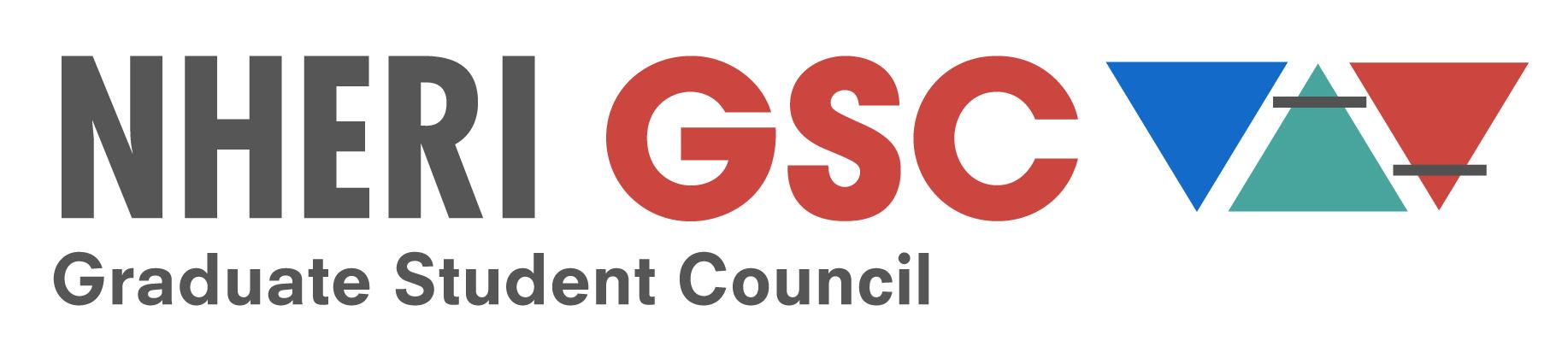 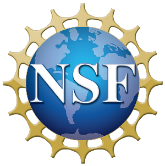 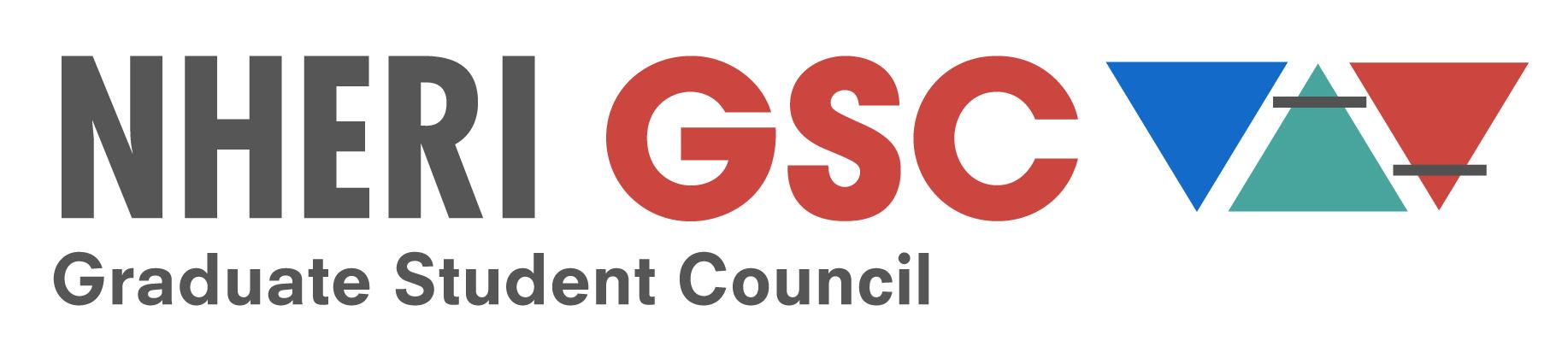 Key Dates for NHERI GSC Mini-Conference & Research Challenge
Collaborative Research Challenge Applications due on January 13, 2023
Collaborative Research Challenge groups will be notified by January 20, 2023
Mini-Conference Abstracts & Research Challenge Abstracts are due on Friday, February 17, 2023
Acceptances to the Mini-Conference will be sent out by March 24, 2023.
NHERI GSC Mini-Conference will be held Friday, May 26th 2023
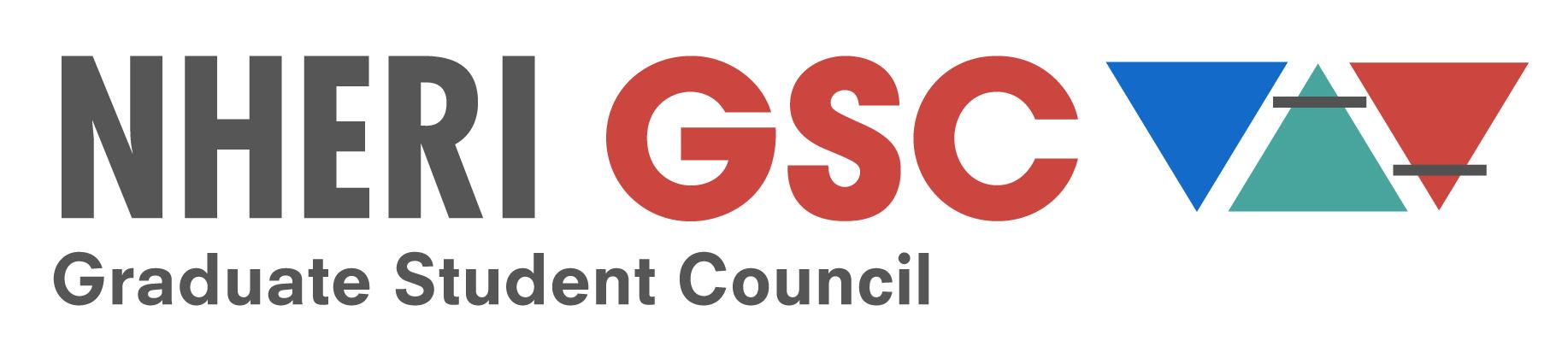 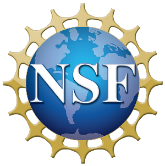 HOW TO PARTICIPATE
Apply to either or both of these opportunities by completing the forms below by the deadlines:
Mini-Conference              Application Form
bit.ly/3YuD7Hj
Collaborative Research 
Challenge Application Form
bit.ly/3hy2Vle
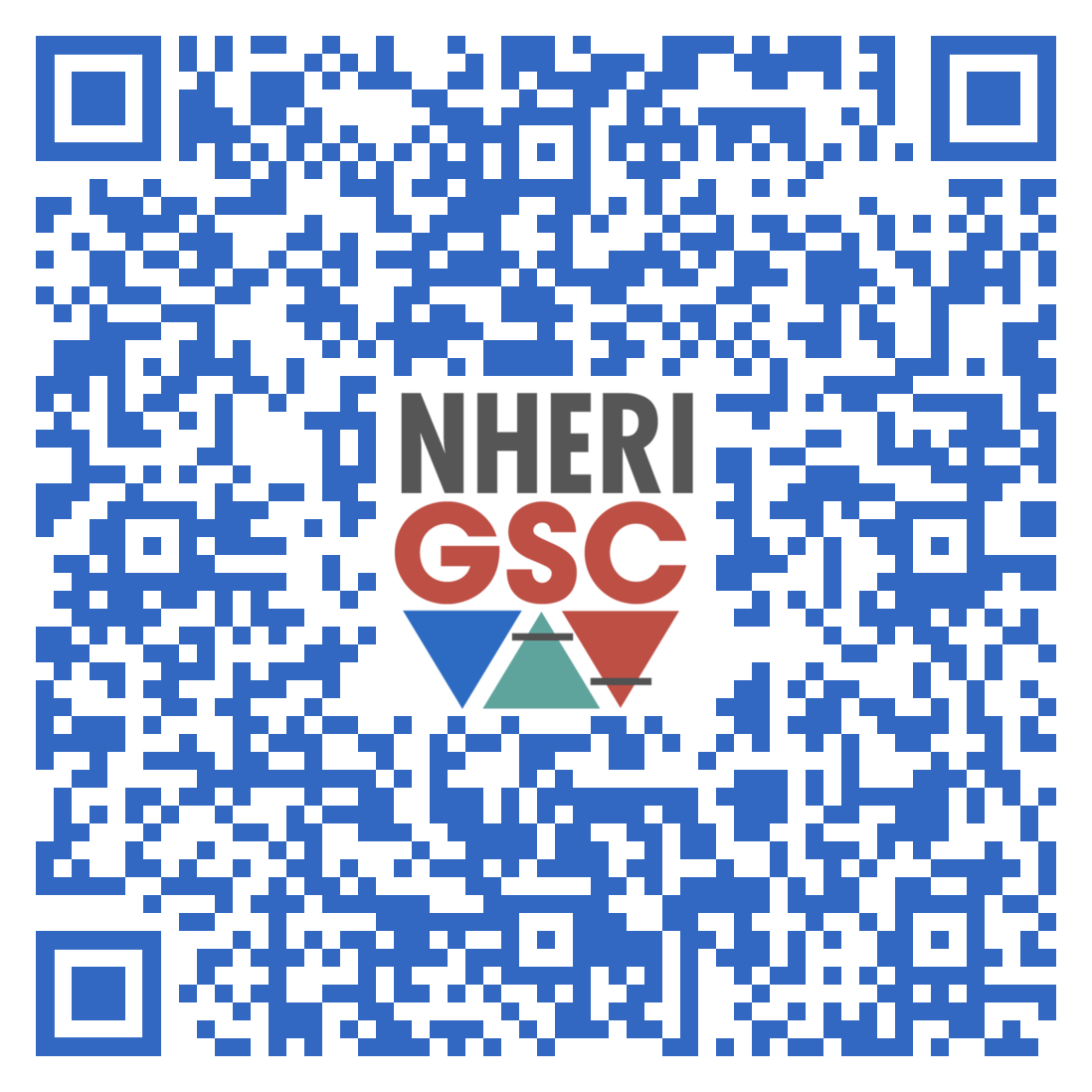 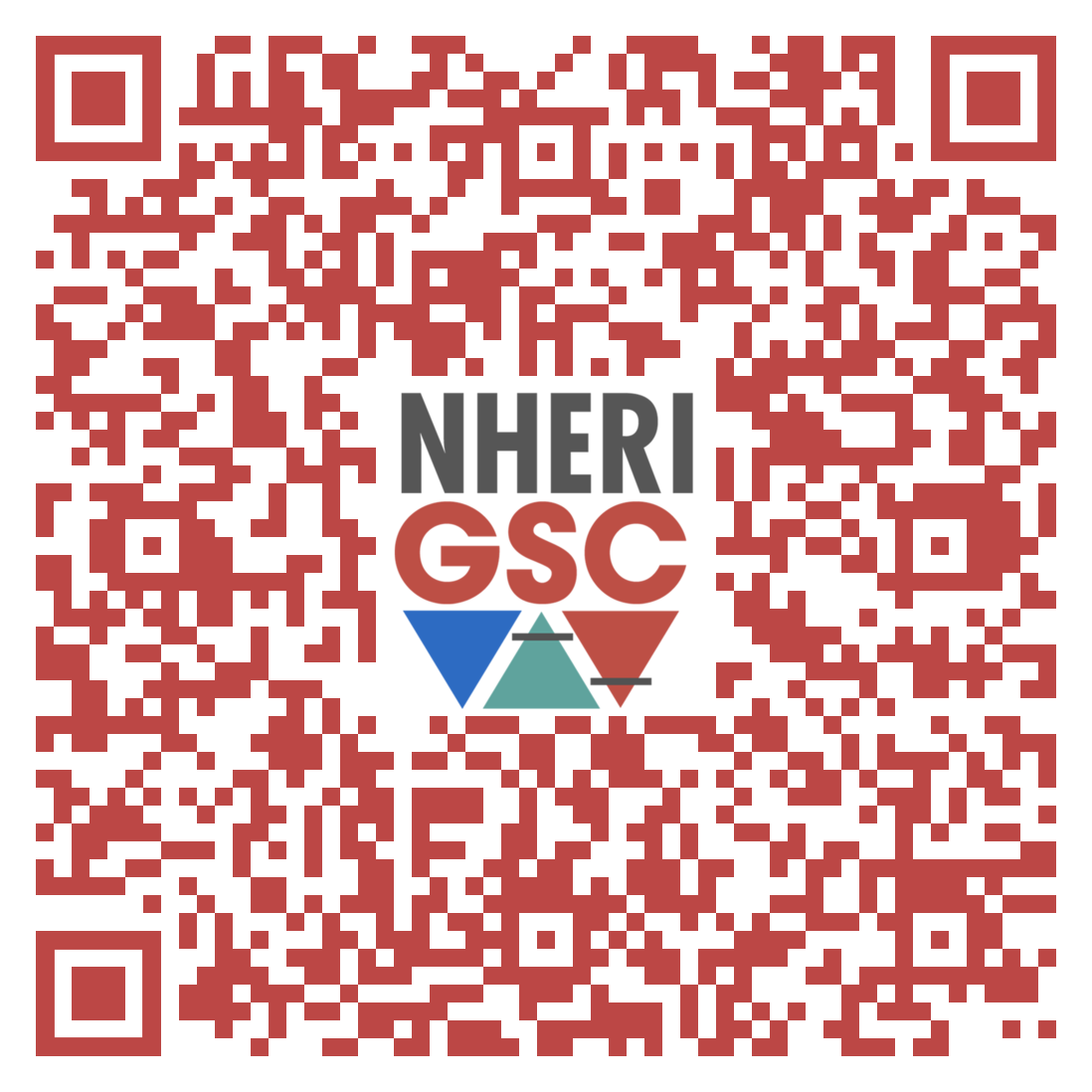 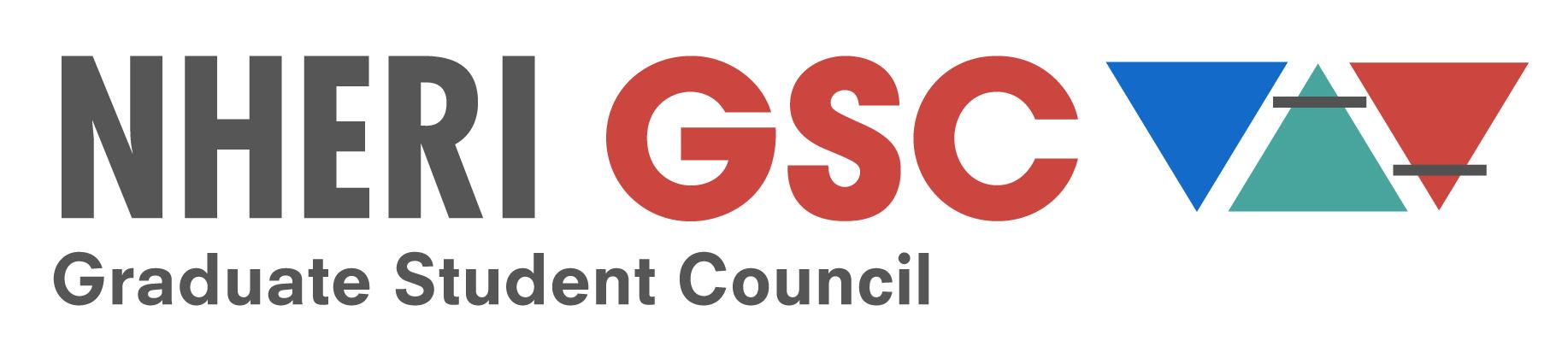 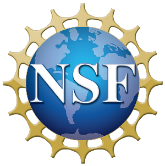 [Speaker Notes: Research Challenge: bit.ly/3hy2Vle (Applications due January 13, 2023)
Mini-Conference: bit.ly/3YuD7Hj (Abstracts for paper, poster, and/or presentation due February 17, 2023)]
Thank 
you!
Organizing Committee
Taylor Heath
Chair of Research
theath@sas.upenn.edu

Rakesh Salunke
Vice Chair of Research
rakesh.salunke@students.jsums.edu

Jasmine Bekkaye
Chair of Workshop & Mentoring
jbekka1@lsu.edu 

Olaniyi Afolayan
Vice Chair of Workshop & Mentoring
oda0002@auburn.edu
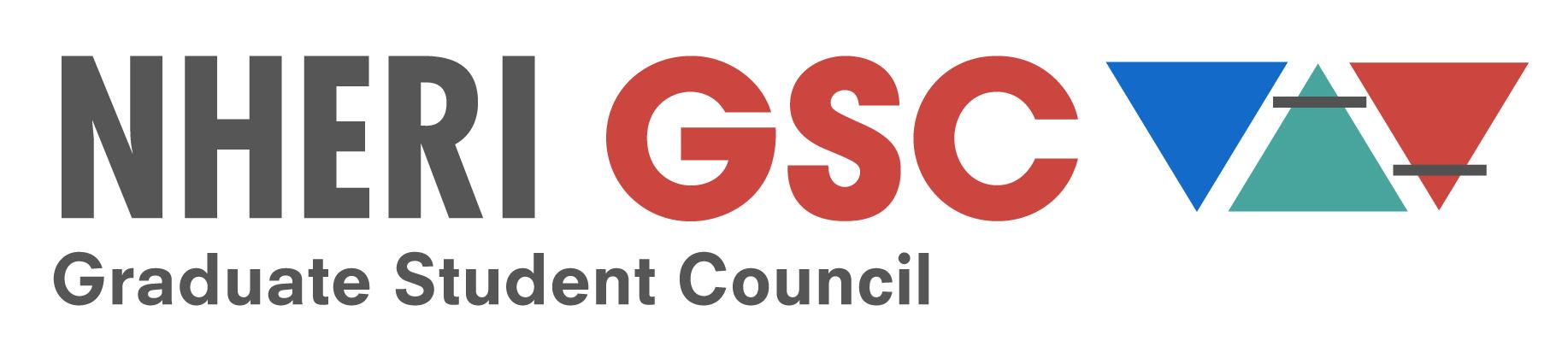 [Speaker Notes: Thank You Slide (share after presenter’s presentation)]
NHERI GSC User Forum Rep.
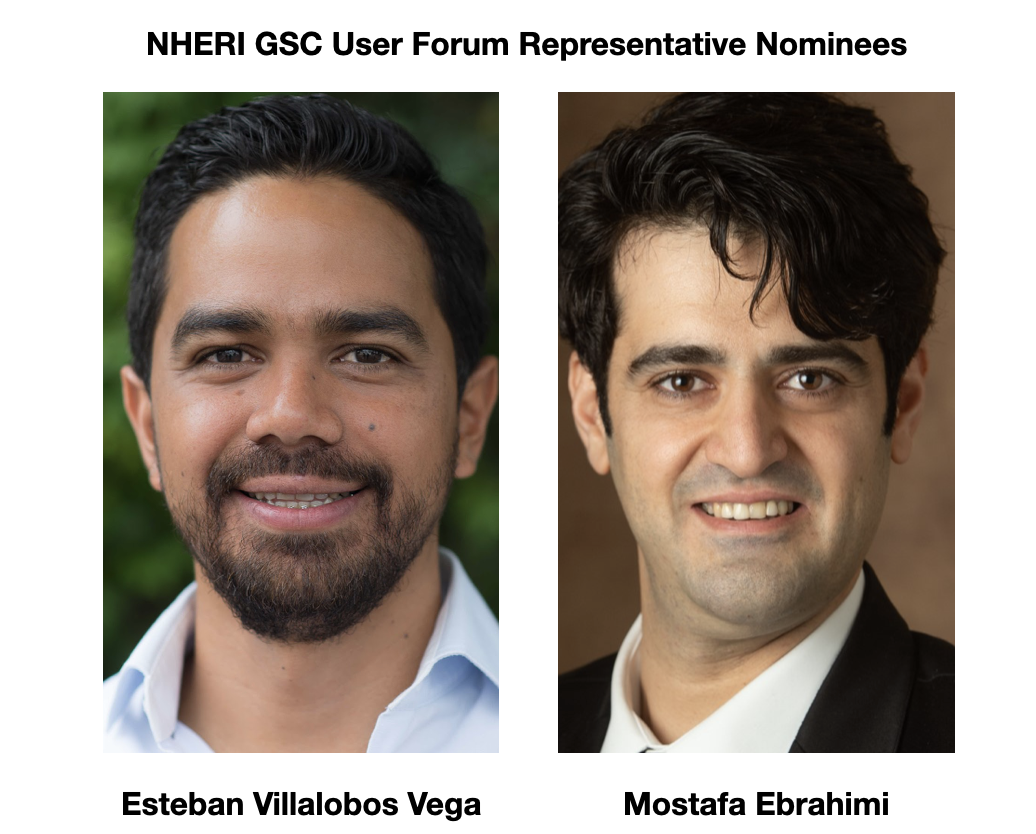 ELECTION
Future Meeting Dates
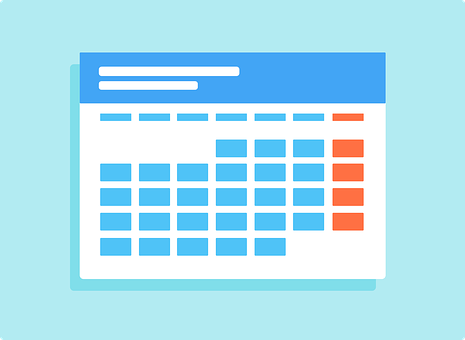 3rd Friday of every month at 11:00am
CST
January
20